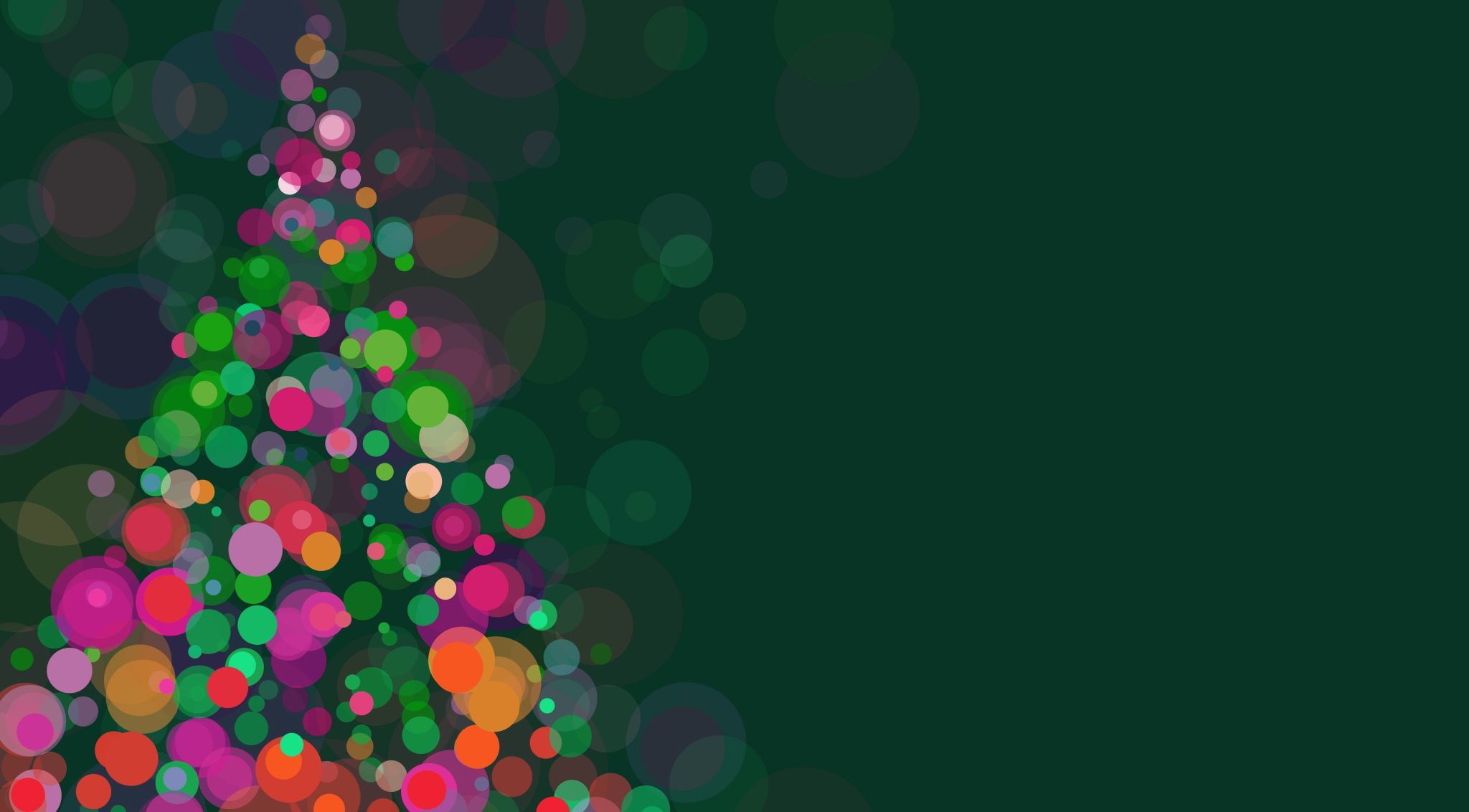 Slide 1: Introduction
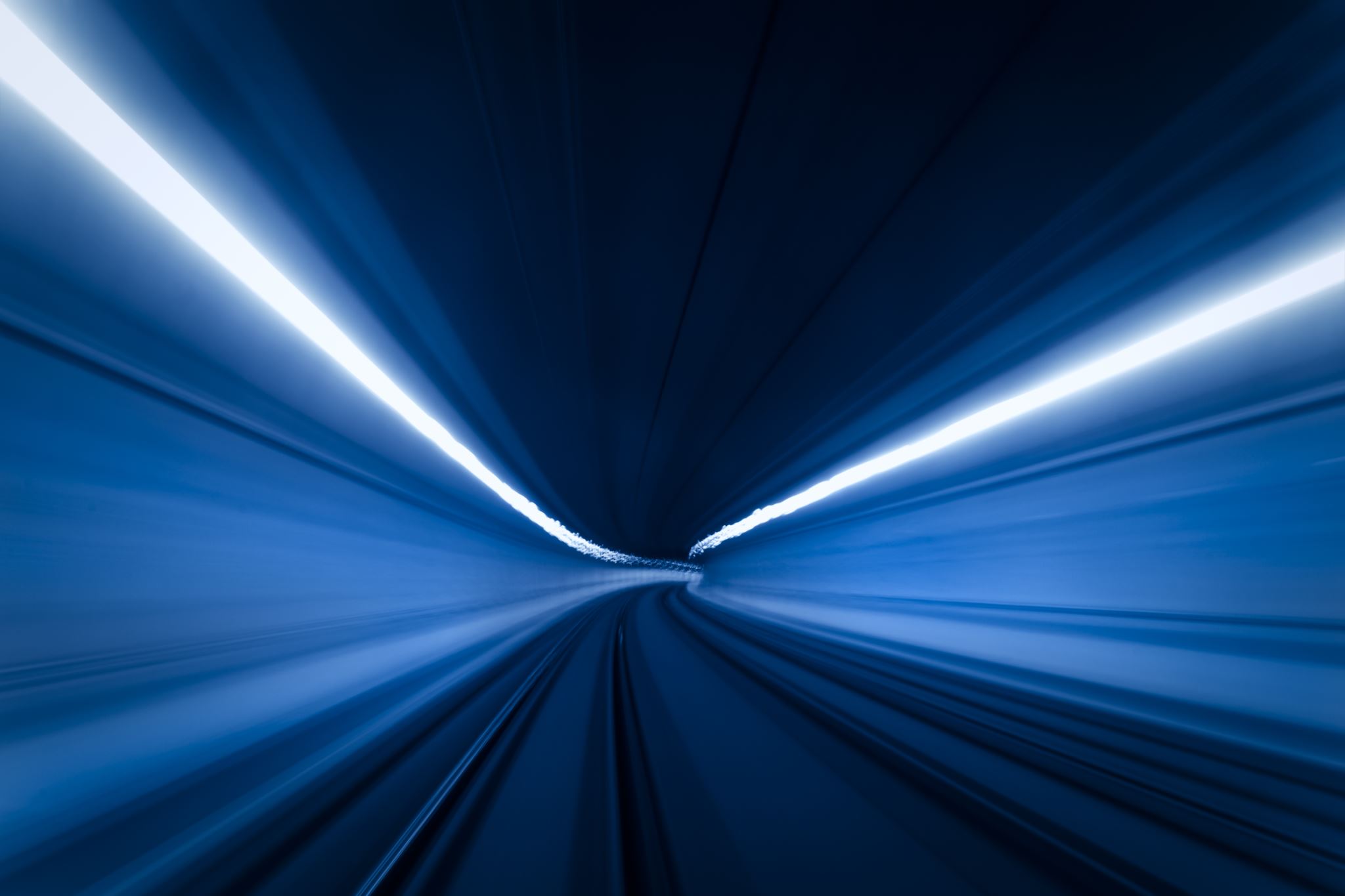 Title: Underground Cabling Basic Concepts
Subtitle: Enhancing Power Distribution Infrastructure
Background image: Image of underground cables or power lines
Briefly introduce the topic and its importance in power distribution infrastructure
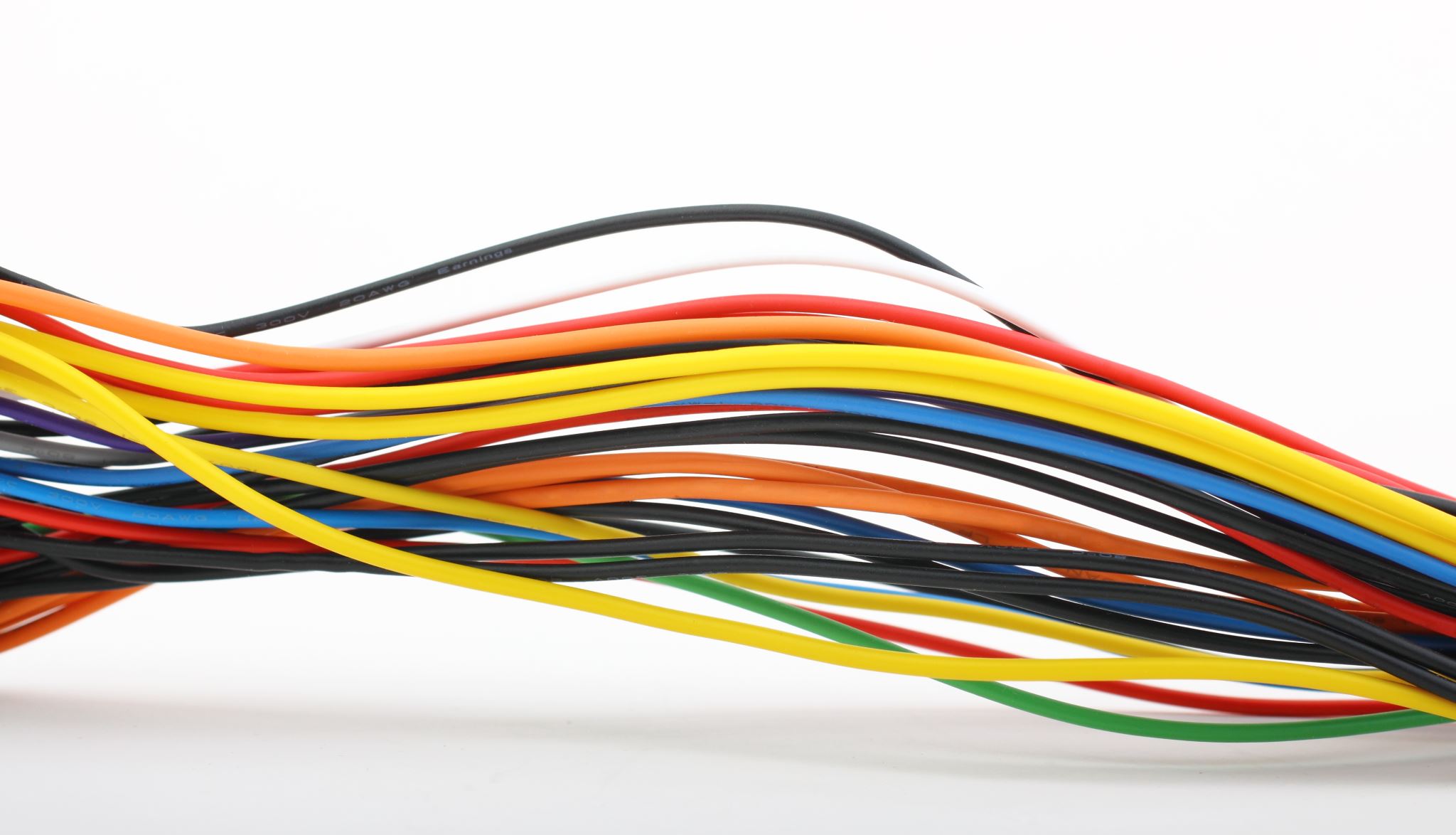 Slide 2: Overview
Title: Overview
Key Points
Definition of underground cabling
Importance of underground cabling in modern power distribution
Advantages over overhead cabling
Title: Underground Cabling: Definition
Key Points
Explanation of underground cabling as the installation of power cables below the ground surface
Different types of cables used, such as power cables, communication cables, and fiber optic cables
Highlights the significance of proper installation techniques
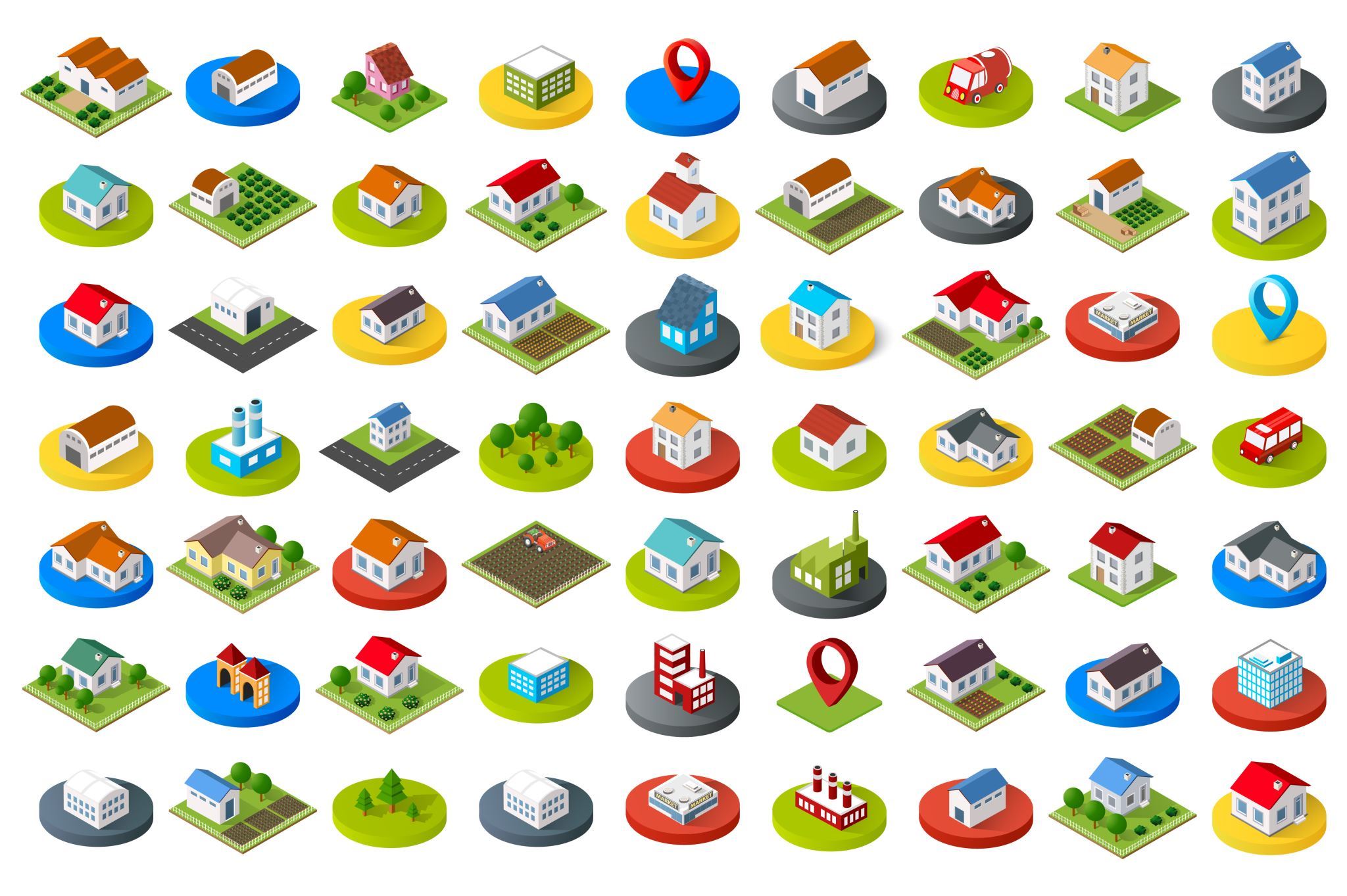 Slide 2: Overview
Title: Importance of Underground Cabling
Key Points
Reliability and resilience: Reduced susceptibility to weather-related damage
Aesthetic benefits: Minimal visual impact on the environment and urban landscapes
Safety: Lower risks of electrical accidents and electrocutions
Improved power quality: Reduced transmission losses and electromagnetic interference
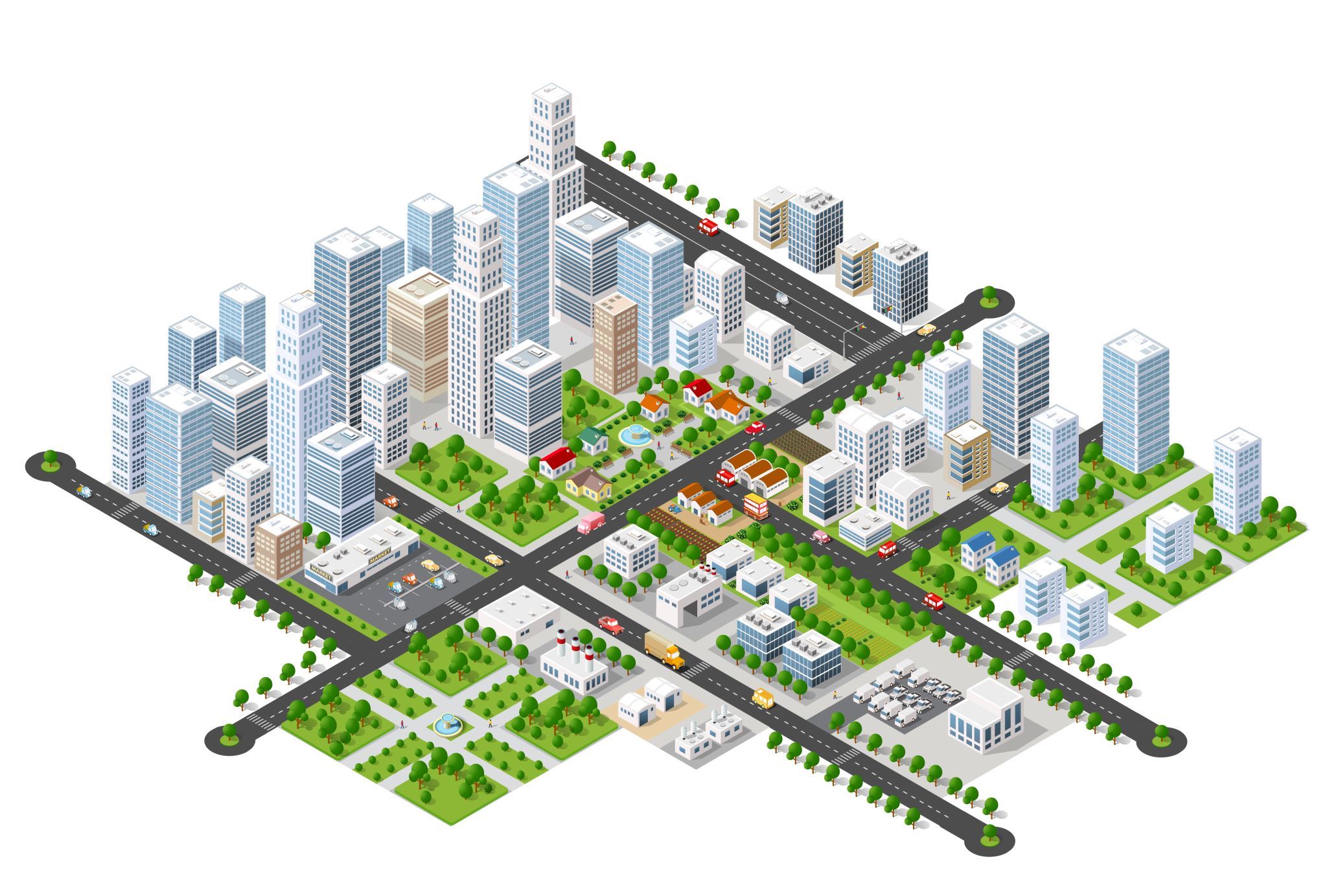 Slide 5: Advantages over Overhead Cabling
Title: Advantages over Overhead Cabling
Key Points
Enhanced reliability: Reduced outages due to protection from weather conditions
Lower maintenance costs: Reduced need for repairs and replacements
Improved aesthetics: Unobstructed views, preservation of urban landscapes
Increased safety: Minimized risk of accidental contact and hazards
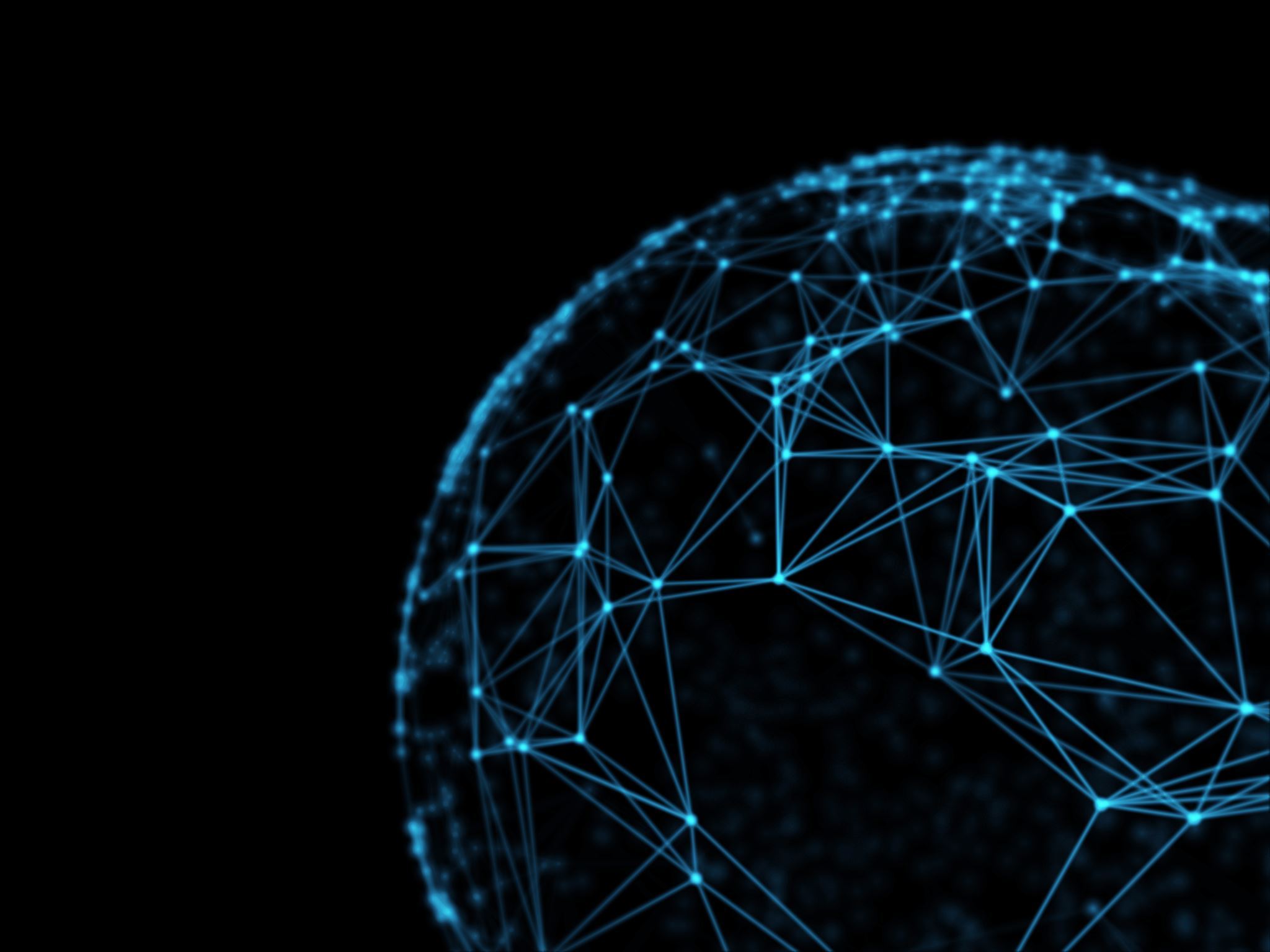 Slide 6: Installation Process
Title: Installation Process
Key Points
Excavation: Preparation of trenches for cable placement
Cable laying: Placing and securing the cables within the trench
Jointing and termination: Connecting cables and ensuring electrical continuity
Backfilling and restoration: Filling the trench and restoring the surface
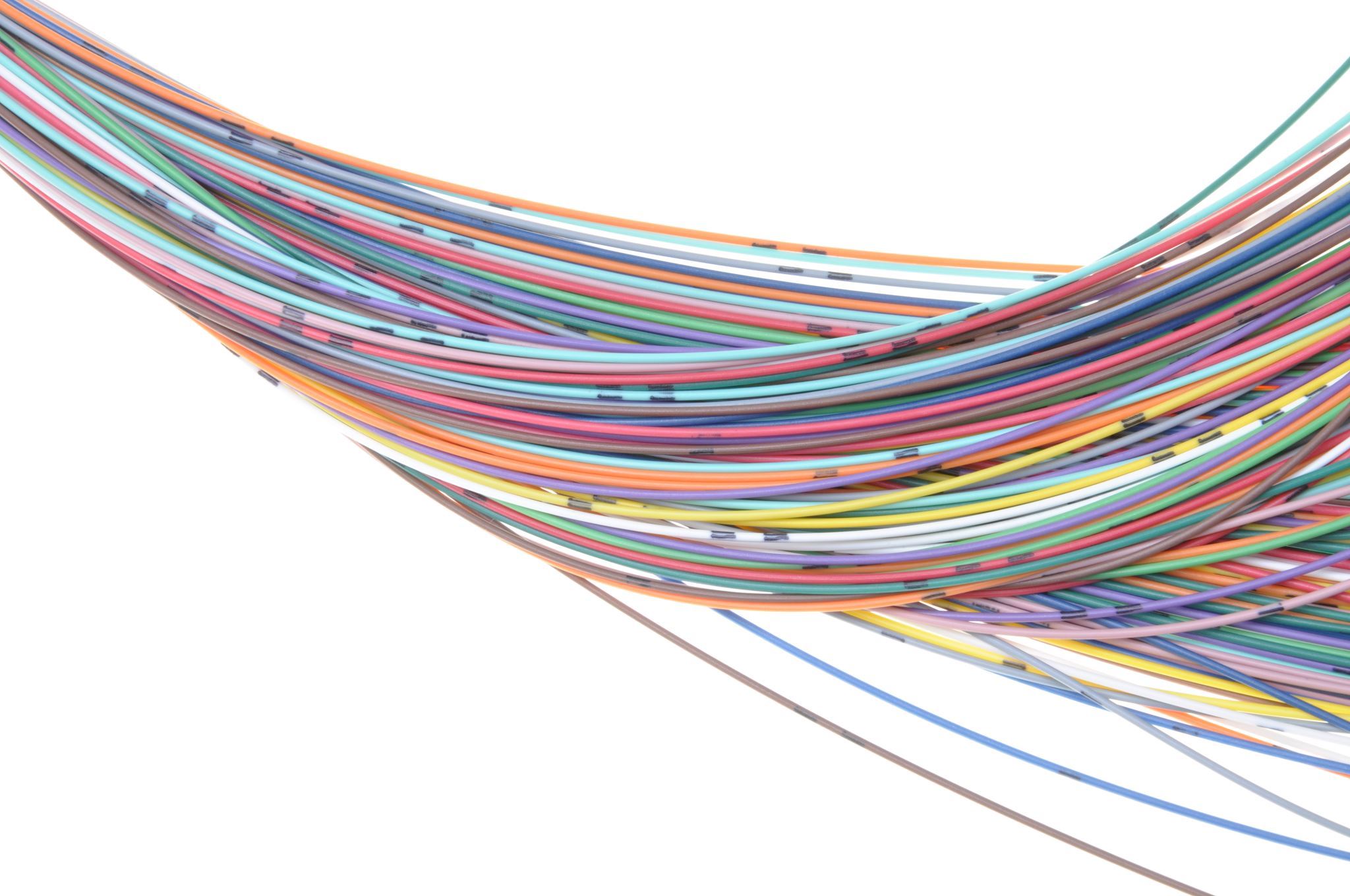 Slide 7: Cable Types
Title: Cable Types
Key Points
Power cables: Transmit electrical power over long distances
Communication cables: Carry telecommunication signals
Fiber optic cables: Transmit data through light signals for high-speed communication
Title: Challenges and Solutions
Key Points
Urban infrastructure: Overcoming obstacles like existing utilities, buildings, and roads
Maintenance and repairs: Accessing cables for inspections and troubleshooting
Future expansion: Designing systems with scalability and flexibility in mind
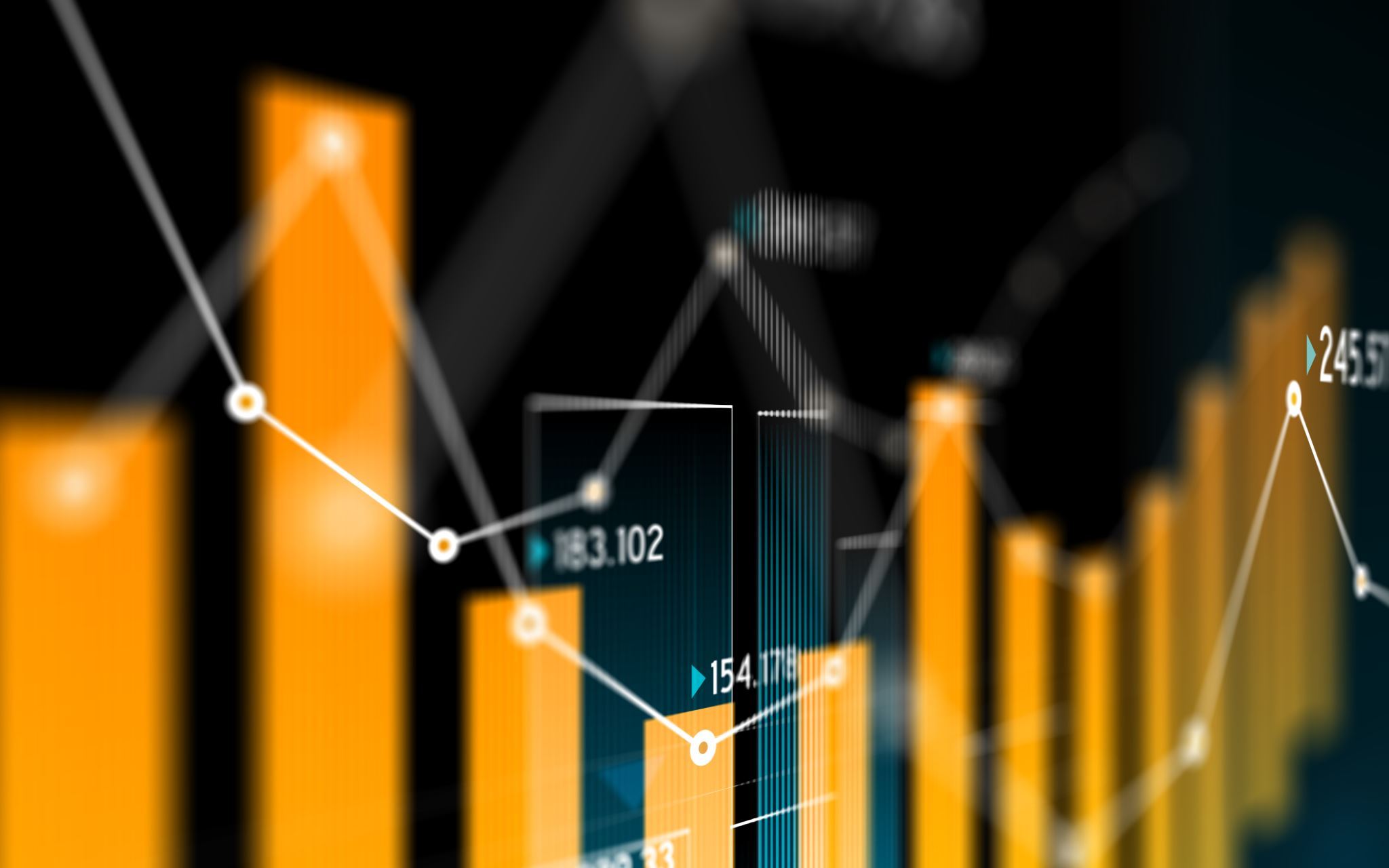 Slide 9: Case Studies
Title: Case Studies
Key Points
Highlight successful implementation examples of underground cabling projects
Include project details, benefits, and lessons learned
Showcase the positive impact on the communities and power distribution networks
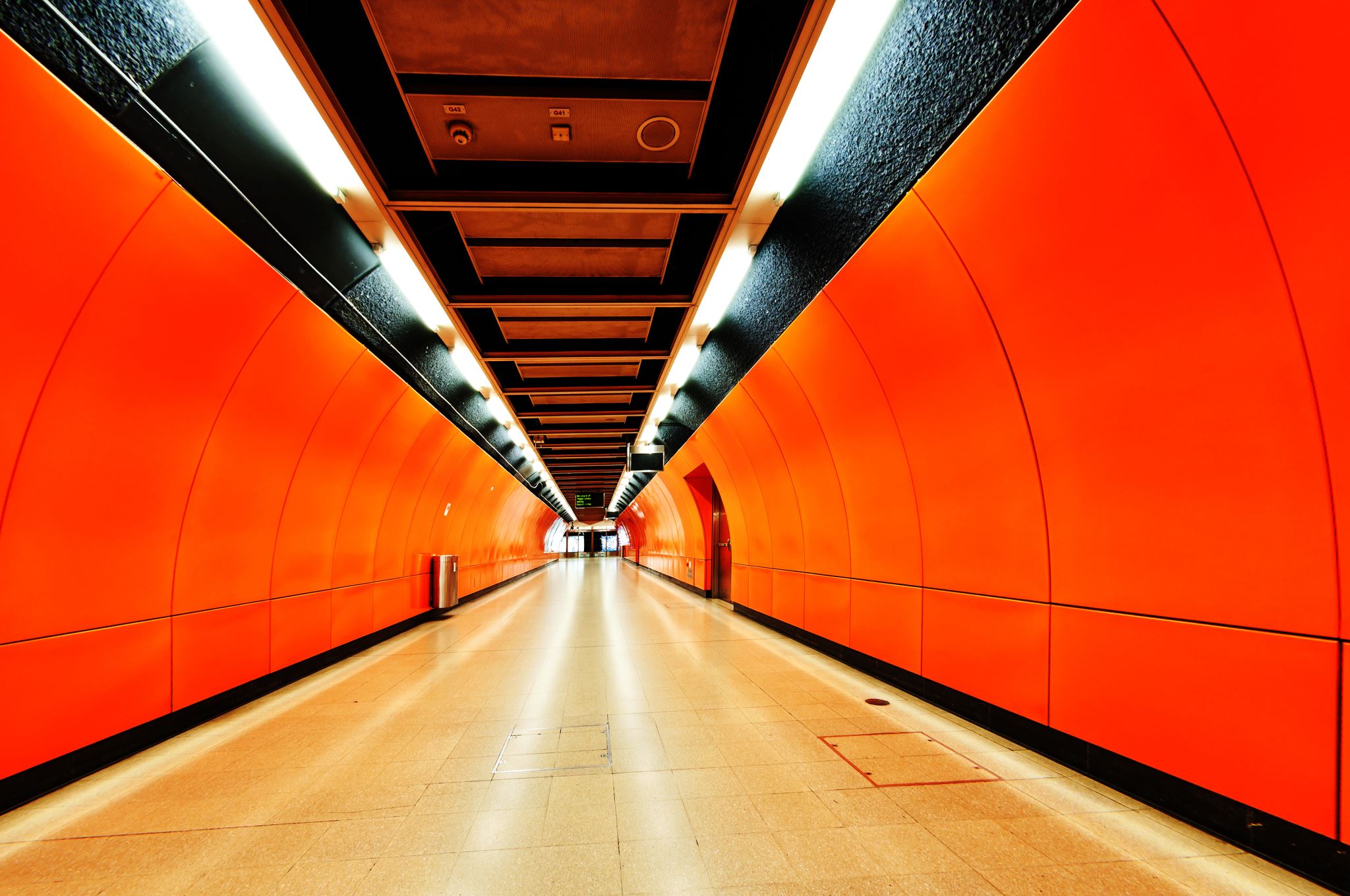 Slide 10: Conclusion
Title: Conclusion
Key Points
Recap the importance of underground cabling in modern power distribution infrastructure
Emphasize the advantages over overhead cabling
Encourage further exploration and implementation of underground cabling projects
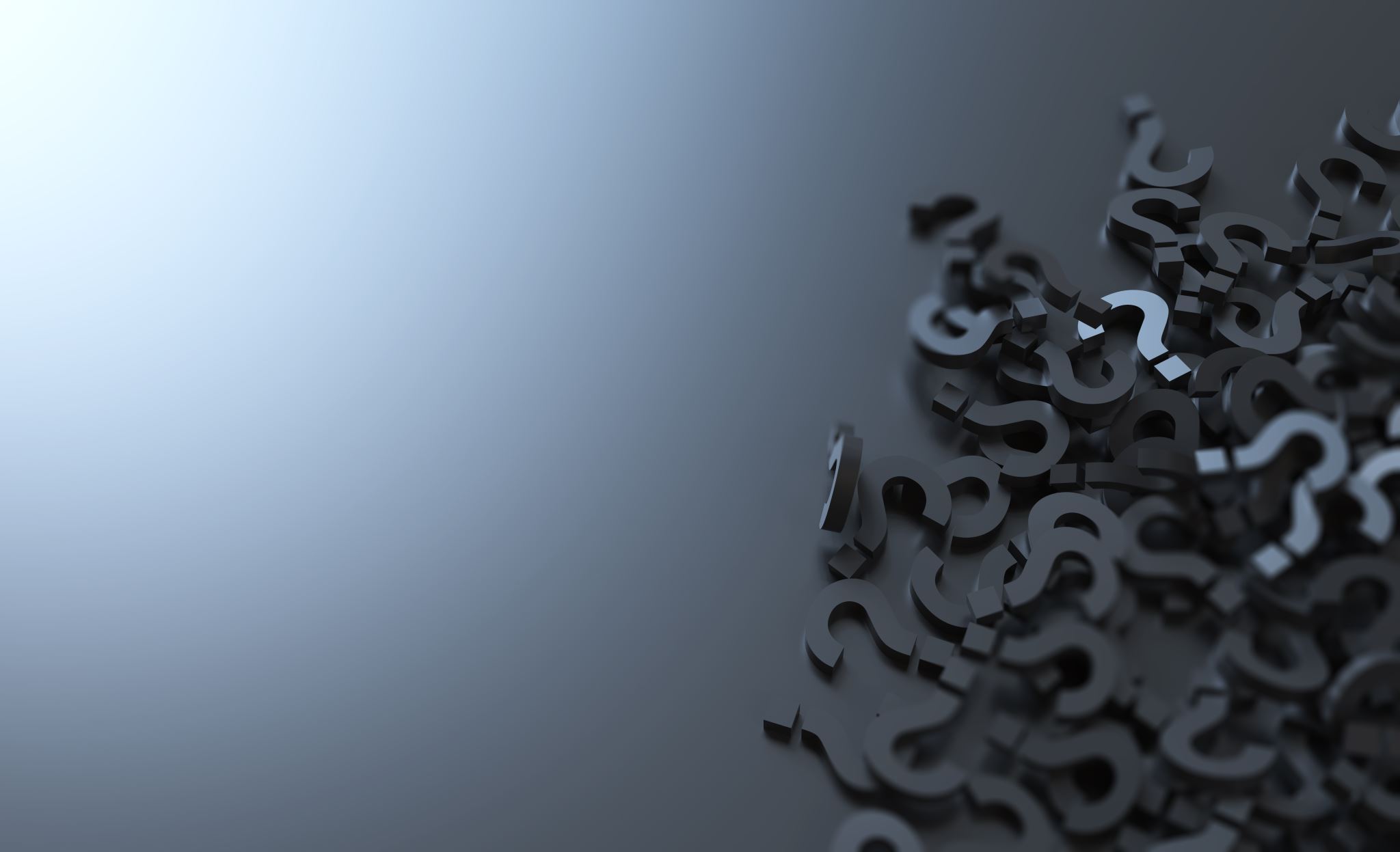 Slide 11: Questions and Discussion
Title: Questions and Discussion
Encourage the audience to ask questions or provide feedback on the topic
Include contact information for further inquiries or discussions